„Cognitive” ergo sum
Répászky Lipót
Nemzeti Audiovizuális Archívum
Mivel is foglalkozik az archívum?
MOZGÓKÉP 	 	MTV (1957)
HANG, KOTTA  		Magyar Rádió (1925)
SZÖVEG, FOTÓ		MTI (1881)
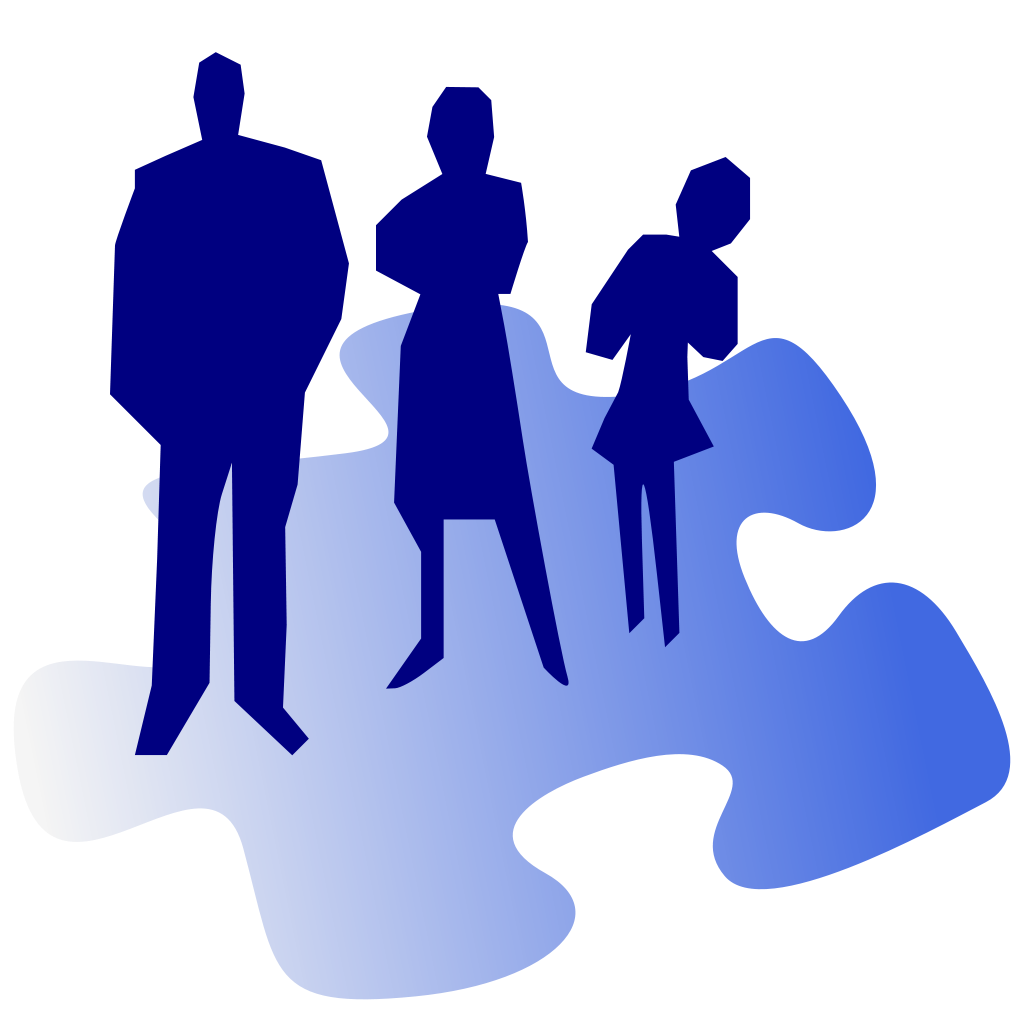 LEÍRÓ ADATOK
KERESÉS
VÁLASZ
KÉRDÉS
[Speaker Notes: Az archívummal kapcsolatban mindenkinek megvan a saját kialakult képe, de a méretéről már kevésbé.
A több évtizedes múlt alatt rengeteg objektum keletkezett: mozgókép, hang, szöveg. Mindenhol hallani, hogy digitalizálás. 
A digitalizálás önmagában nem elég, leíró adatok kellenek. Ez lesz a keresések alapja, bármit keresnek (kvázi kérdés), a válasz csak akkor van ha a leíró adatok képesek ezt kiszolgálni
Ha keresünk egy képet Ady Endréről hiába van meg a kép, ha nincs leíróban a személy.]
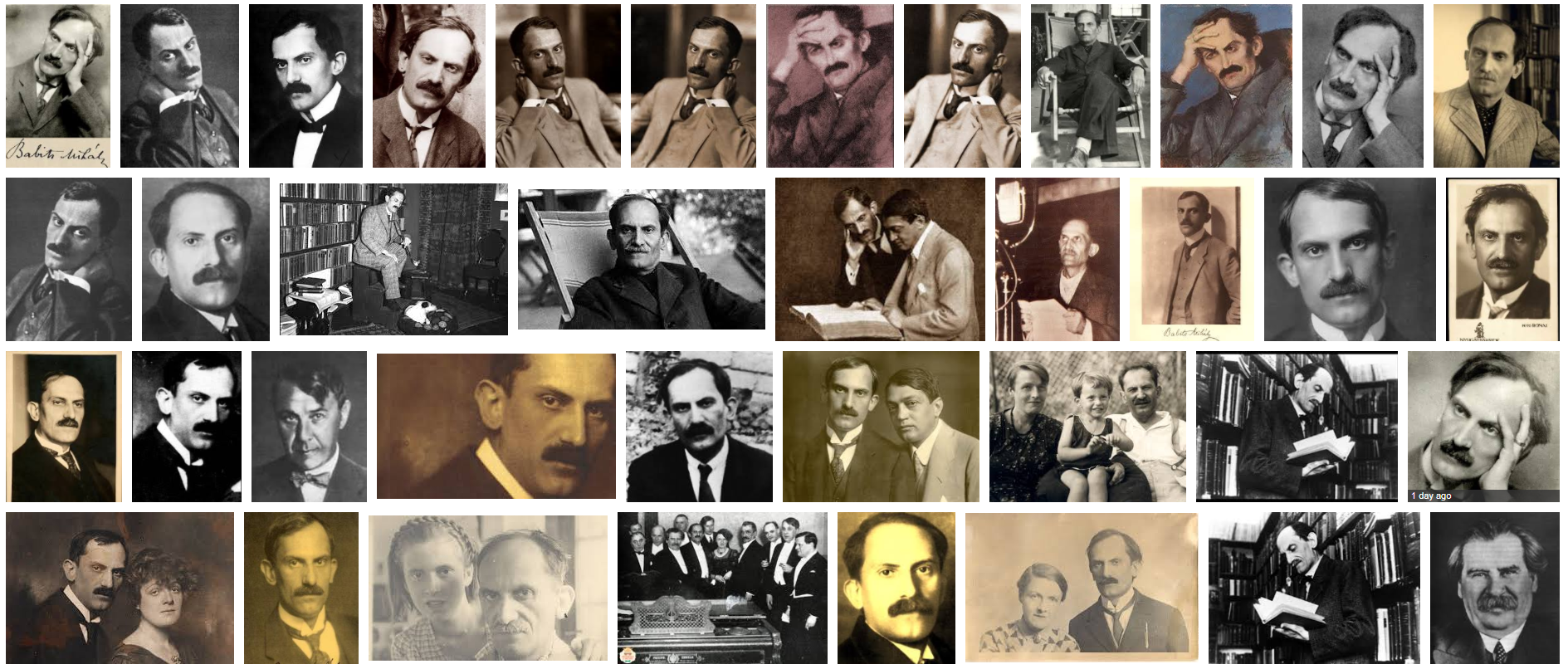 [Speaker Notes: Ki van a képen? Amikor digitalizálunk, akkor humánerőforrás dolgozza fel a képet.]
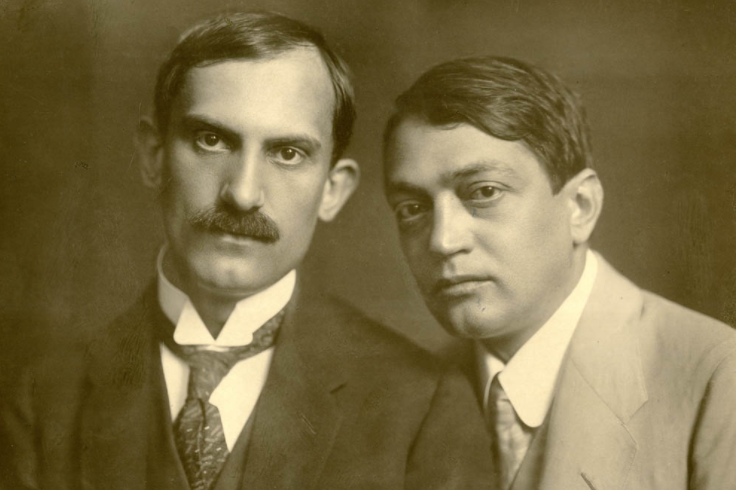 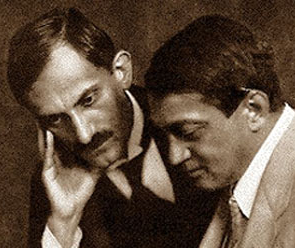 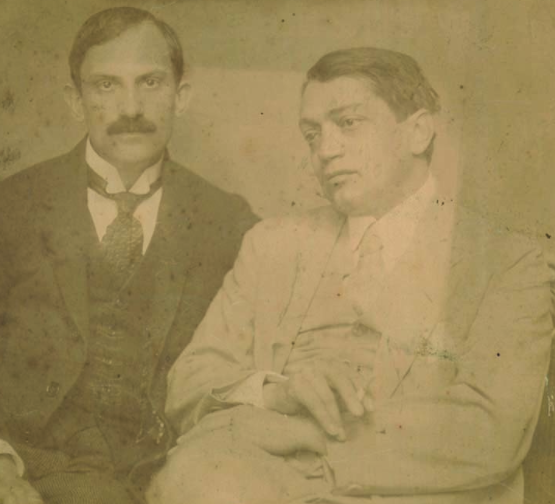 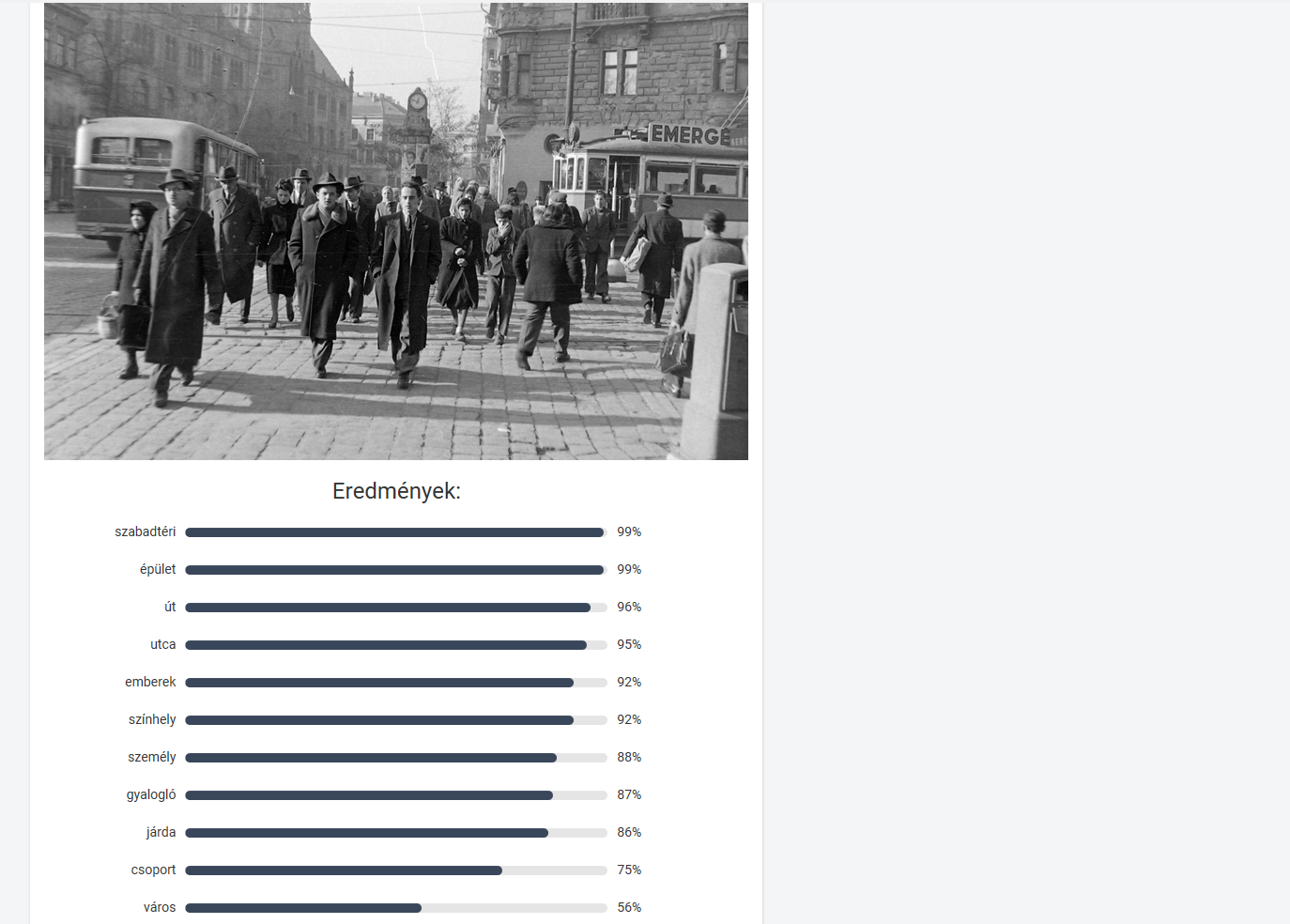 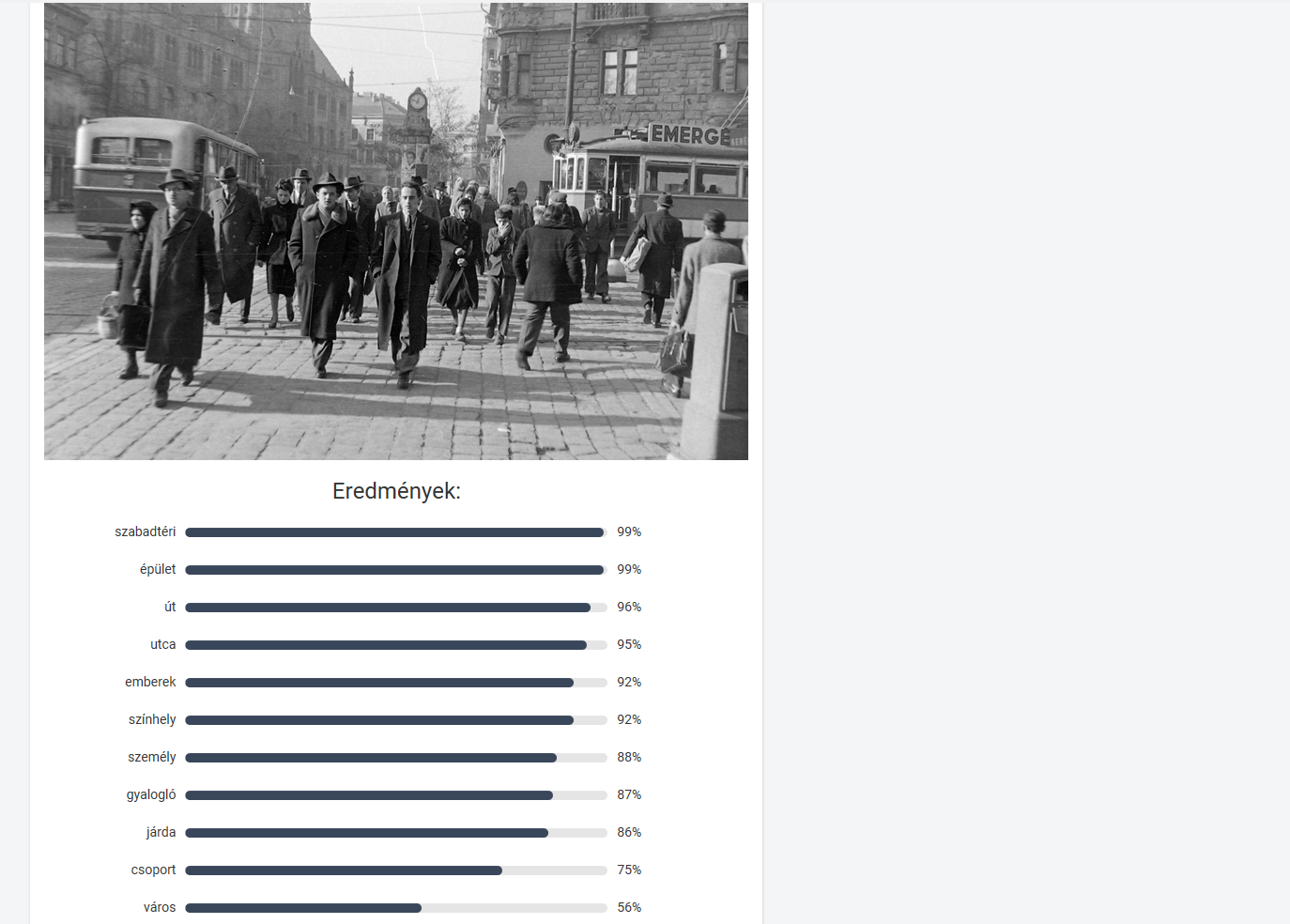 Kép feldolgozásának főbb lépései
Ember van a képen? Férfi/Nő? 
Színes / szürkeárnyalatos? 
Kültéren / beltéren készült a kép? 
Mi van a képen?  
Mi a kontextus? Mit látunk?


Kognitív szolgáltatással:
Gyorsabb feldolgozás
Csak validáció -> tanítás is
Humán hozzáadott érték
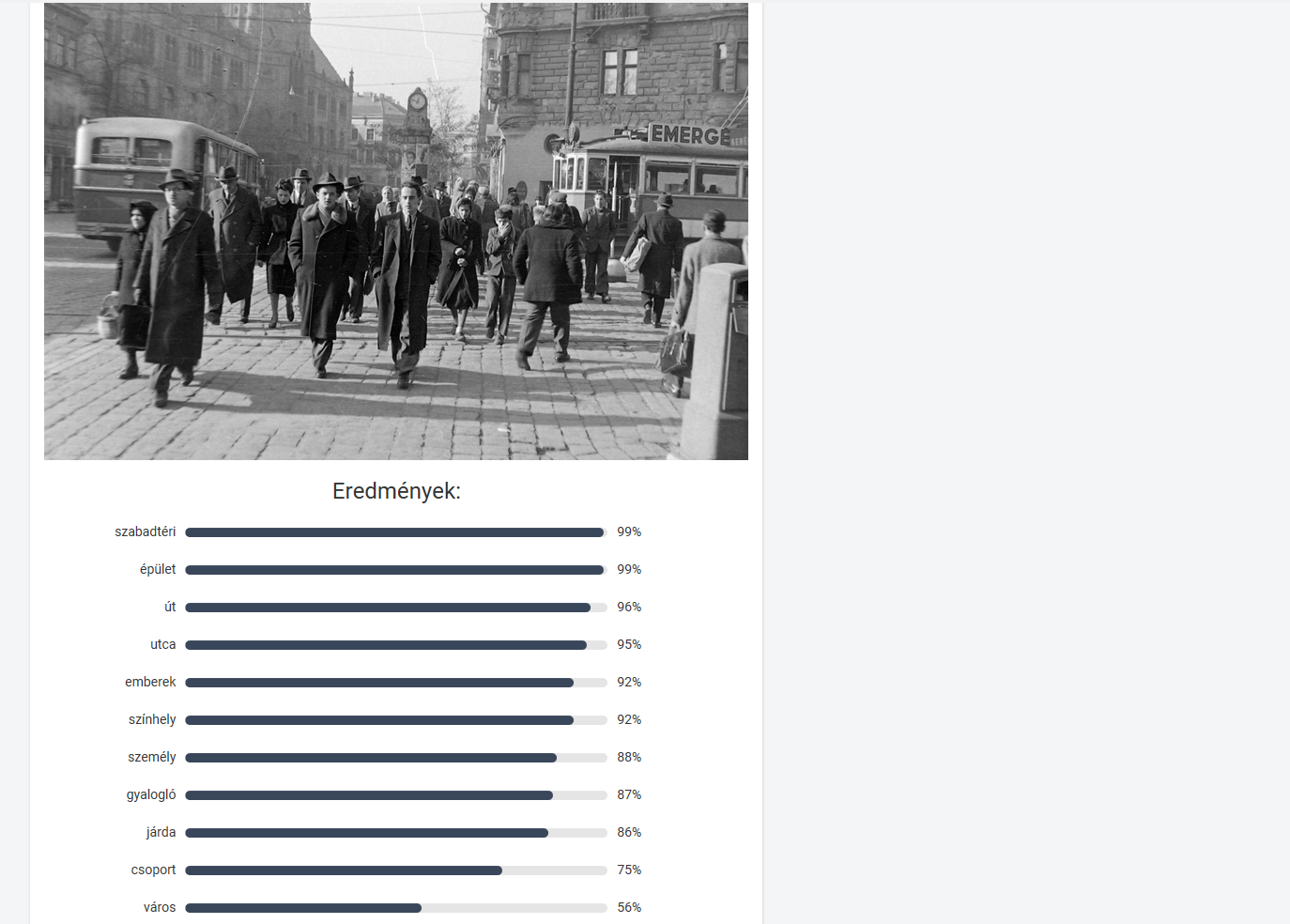 [Speaker Notes: Ez csak egy kép volt, több millió kép van az archívumban, és a fotón kívül van még szöveg is, mozgókép.]
Köszönöm a figyelmet